Система работы методического центра с учителями школ, находящихся в трудной ситуации, по подготовке учащихся к ЕГЭ
Отдел содержания и технологизации образования МБУ ГЦОКО г. Костромы
Целью работы является методическое сопровождение городских профессиональных сообществ учителей по предоставлению ими качественных образовательных услуг
Направления деятельности: 
1.  Сопровождение реализации государственных образовательных стандартов в      образовательных учреждениях города Костромы
2. Сопровождение процессов обновления образовательных технологий в муниципальных учреждениях образования города
3. Сопровождение реализации в муниципальной  системе образования государственного заказа по актуальным  вопросам модернизации российского образования (в соответствии с потребностями текущего момента)
4.Сопровождение комплексно-целевых программ в сфере образования («Одаренные дети»)
организационное и методическое сопровождение итоговой аттестации выпускников
формы работы:
 информационно-методические и информационно-обучающие семинары
 мастер-классы
 практикумы
 лабораторные занятия
 круглые столы 
предметные секций августовской педагогической конференции
 единый методический день
 методические мосты
и др.
Темы семинаров, мастер-классов, методических мостов:
«ЕГЭ по обществознанию: результаты, проблемы, перспективы»
 «Особенности подготовки к ЕГЭ И ГИА по обществознанию»
 «Теоретические вопросы в решении заданий повышенного уровня сложности (часть С)» 
 «Подготовка учащихся к выполнению заданий уровней  В и  С. Критерии оценивания»  
 «Использования электронных тестов в рамках изучения курса обществознания и подготовки к итоговой аттестации »
10 лучших городских  школ области по результатам ЕГЭ
комплексный проект  «Муниципальная программа поддержки школ, находящихся в сложных социальных условиях»
Разработчик проекта: Муниципальное бюджетное  учреждение города Костромы «Городской центр обеспечения  качества образования» (Скачкова Т.Н., заведующий МБУ города Костромы «Городской центр обеспечения качества образования»)
Заказчик: Комитет образования, культуры, спорта и работы с молодежью Администрации города Костромы  (Еремина О.Л., заместитель главы Администрации города Костромы – председатель Комитета)
Научный руководитель: ОГБОУ ДПО «Костромской областной институт развития образования», факультет образовательных инноваций (Лошакова Л.А., декан факультета образовательных инноваций)
Координатор: Муниципальное бюджетное  учреждение города Костромы «Городской центр обеспечения  качества образования»
Основные мероприятия
Формирование баз данных 
Организация мероприятий направленных на повышение квалификации и профессиональной компетентности  педагогов школ, находящихся в сложных социальных условиях
«Подготовка к ЕГЭ в течение учебного года уместна в качестве закрепления пройденного материала, педагогической диагностики и контроля и должна сопровождать, а не подменять полноценное преподавание курса средней школы»
Из отчета ФИПИ
Спасибо за внимание
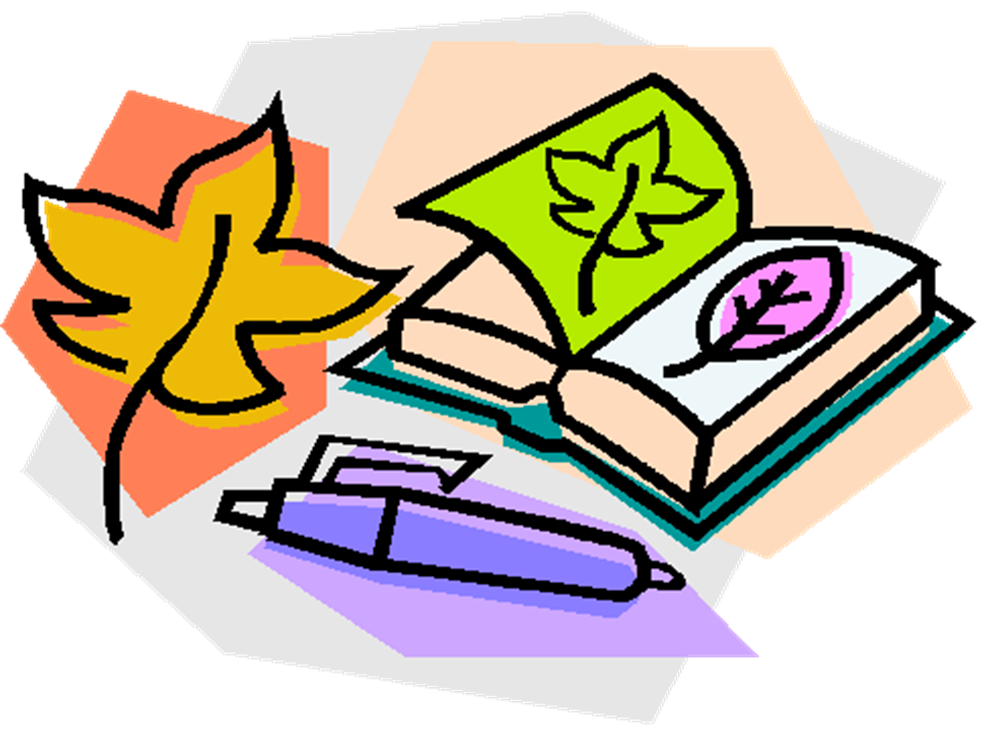